TEORIA CUASI NEUTRAL
MUTACIONES (NEUTRALES O CUASI NEUTRAS)

SELECCIÓN NATURAL y DERIVA

DEPENDE DEL N
 si el N es chico entonces 1/2N>s (la mutación se comporta como si fuese neutra)
si N es grande 1/2N<s (efecto de la deriva diluído, y a lo largo del tiempo evolutivo, esse pequeño coeficiente de selección actúa (contra a favor)
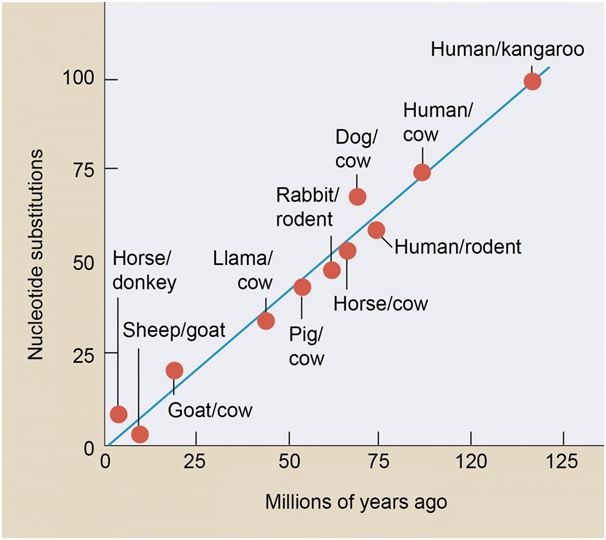 PRINCIPAL IDEA DE LA TEORÍA NEUTRAL
LA TASA DE SUSTITUCIÓN (K) = TASA DE MUTACIÓN NEUTRAL (mu)

k: Probabilidad de surgimiento mutación neutral (mu x 2N) x prob de fijarse (1/2N): mu

RELOJ MOLECULAR: tasa de cambio constante a nivel molecular
[Speaker Notes: K: cambios en la secuencia del ADN por unidad de tiempo.]
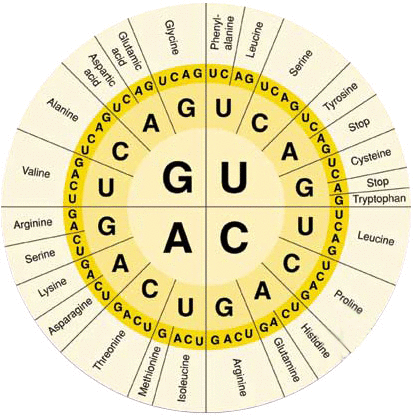 Cambios en la tercera base: cambio sinónimo, igual aminoácido (sinónimo)

Cambios en la segunda base: otro aminoácido (no sinónimo)


CUA a CUG (leusina) 

Pero CUA a CCA (leusina a prolina)


Cambio sinónimos y no sinónimos

Más frecuentes cambios sinónimos que no sinónimos…



Ejemplo: gen GAPDH
(glucólisis)
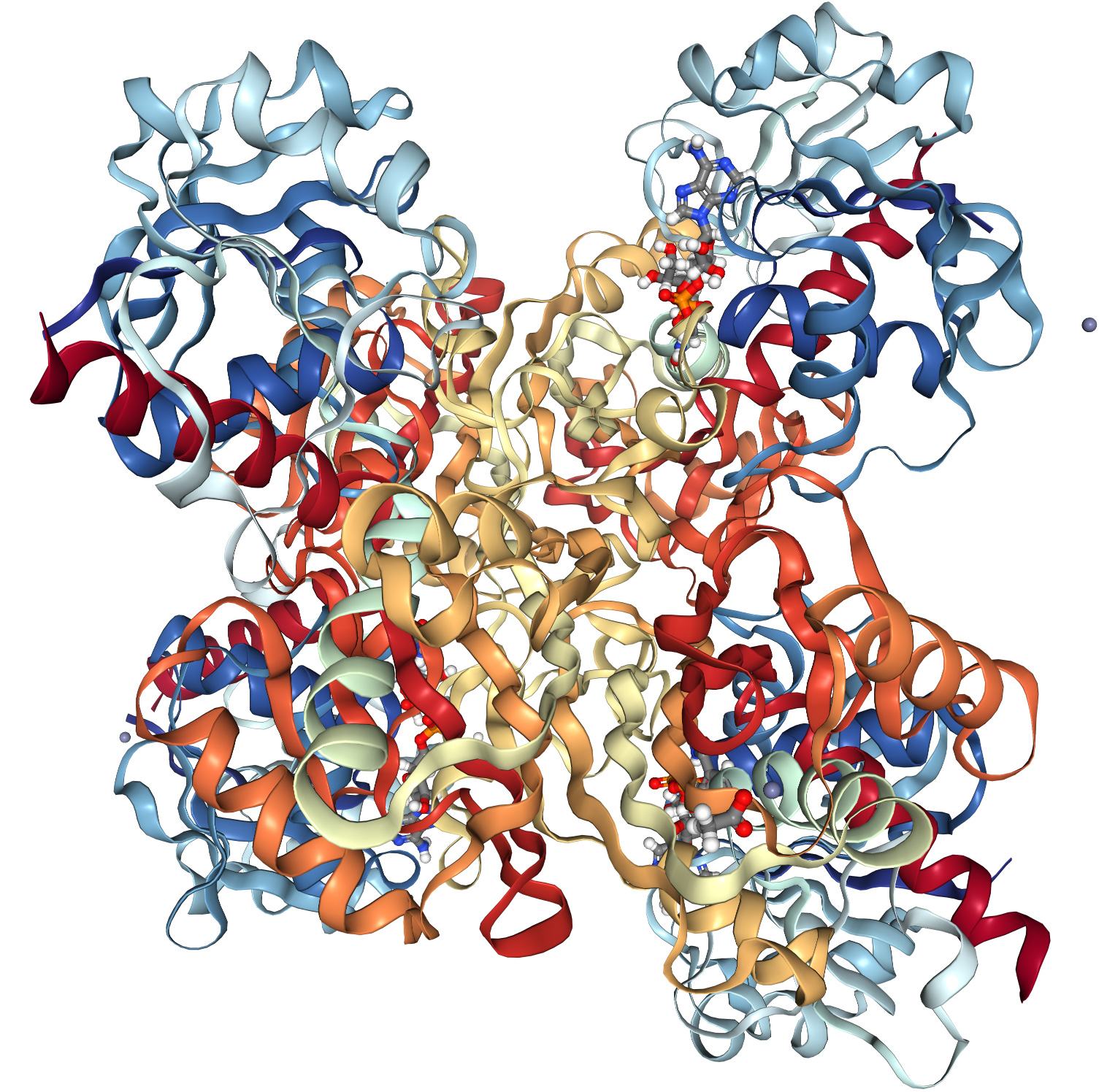 [Speaker Notes: Transiciones: sustituciones entre tipos de bases (purinas, A y G)  y pirimidinas (C y T) (2 cambios posibles x 2): 4 cambios
Transversion: de una purina a una pirimidina (de A a C o de A a T; y de G a C o de G a T) (4 cambios posibles x 2): 8 cambios]
Sustituciones y polimorfismos
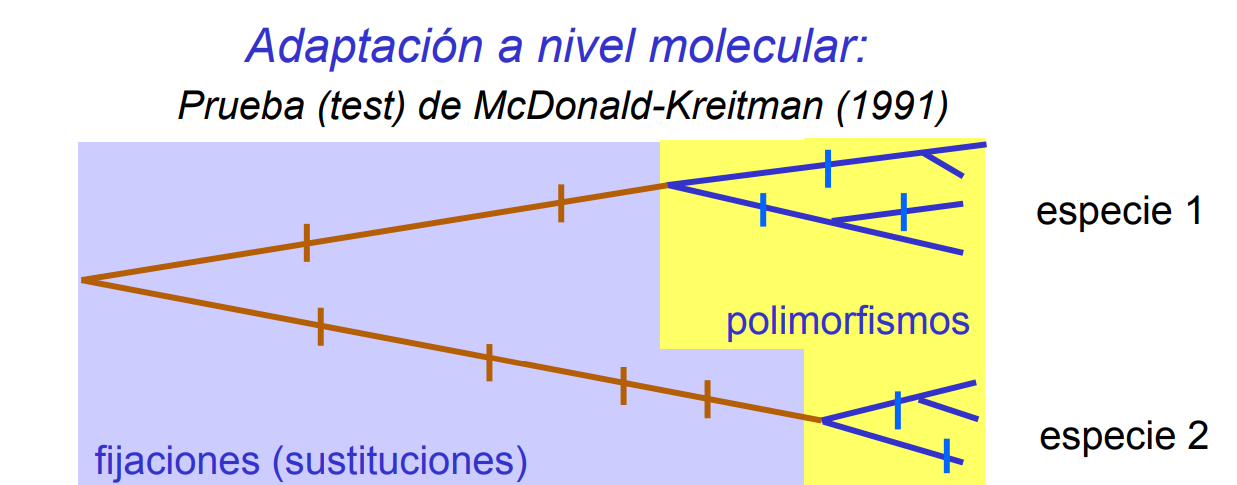 [Speaker Notes: definir inter e intraespecie y los dos métodos que podemos usar para identificar acción de la SN: test de MacDonald y Kreitman y tasa ds/dn. A partir de esa tabla también pondremos las diferencias que presentan cada método. Charlar de qué es lo más probable de usar (lo que generalmente tenemos).]
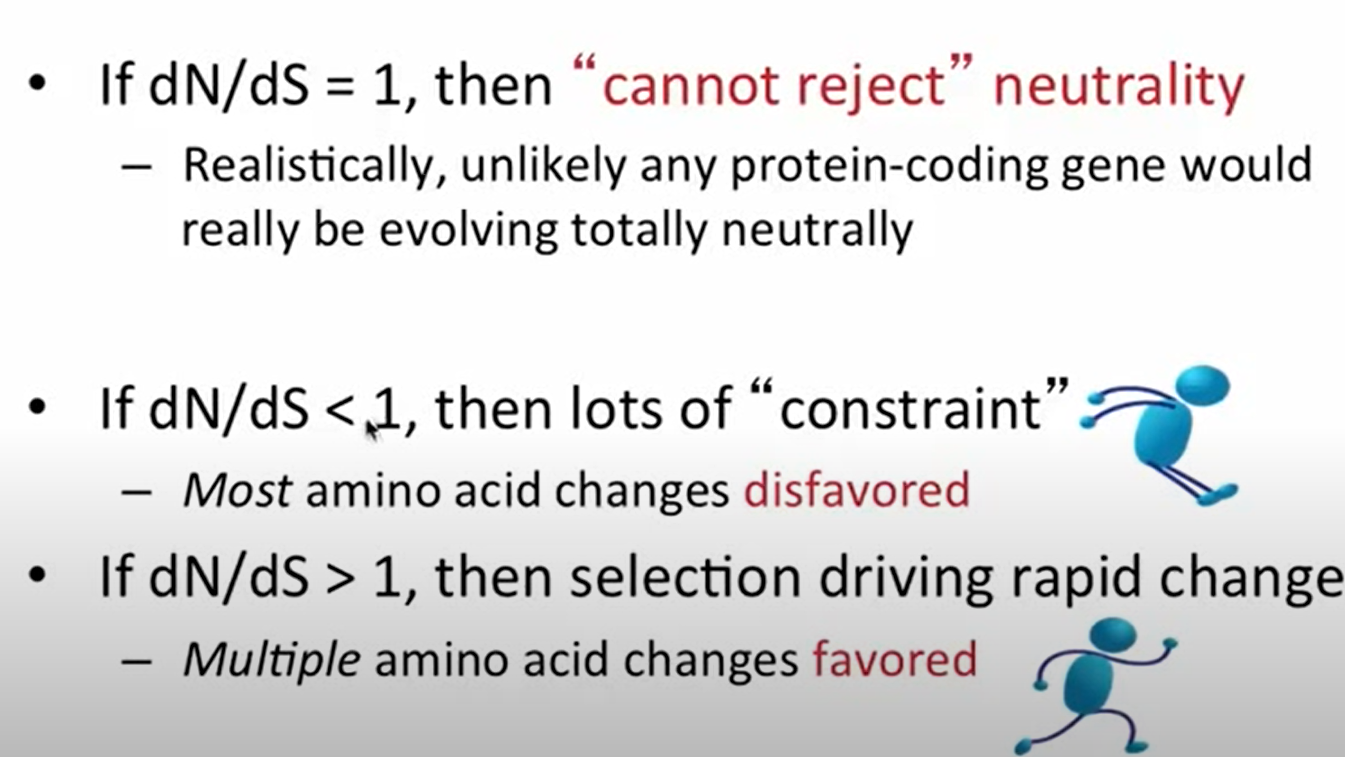 Test para evaluar Selección Natural a nivel molecular
TEST DE NEUTRALIDAD: MK y omega en sitios codificantes. Me sirven para testear la SN a través del tiempo.

dN/dS: sustituciones en millones de años (diferencias entre especies). Escala filogenética, pero no mira polimorfismos. Nos permite evaluar acción de la SN en sitios específicos o ramas especificas de nuestra filogenia. 
MK: escala poblacional (polimorfismos), evalúa el balance entre cambios sinónimos y no sinónimos a nivel inter (sustituciones) e intraespecífico (polimorfismos)